Informe del Tercer Trimestre Año 2020PQRSD
Contenido
Introducción
Top quejas y reclamos
01.
09.
02.
Solicitudes recibidas por canal de atención
Acciones Vs quejas y reclamos
10.
03.
Resumen de solicitudes por mes
Acciones plan de mejoramiento
11.
Comparativo períodos anteriores
04.
Recomendaciones del ciudadano
12.
05.
Comparativo años anteriores
Clasificación de solicitudes por examen
06.
Tiempos de respuesta al ciudadano
07.
Indicador de satisfacción
08.
Introducción
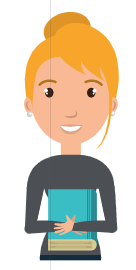 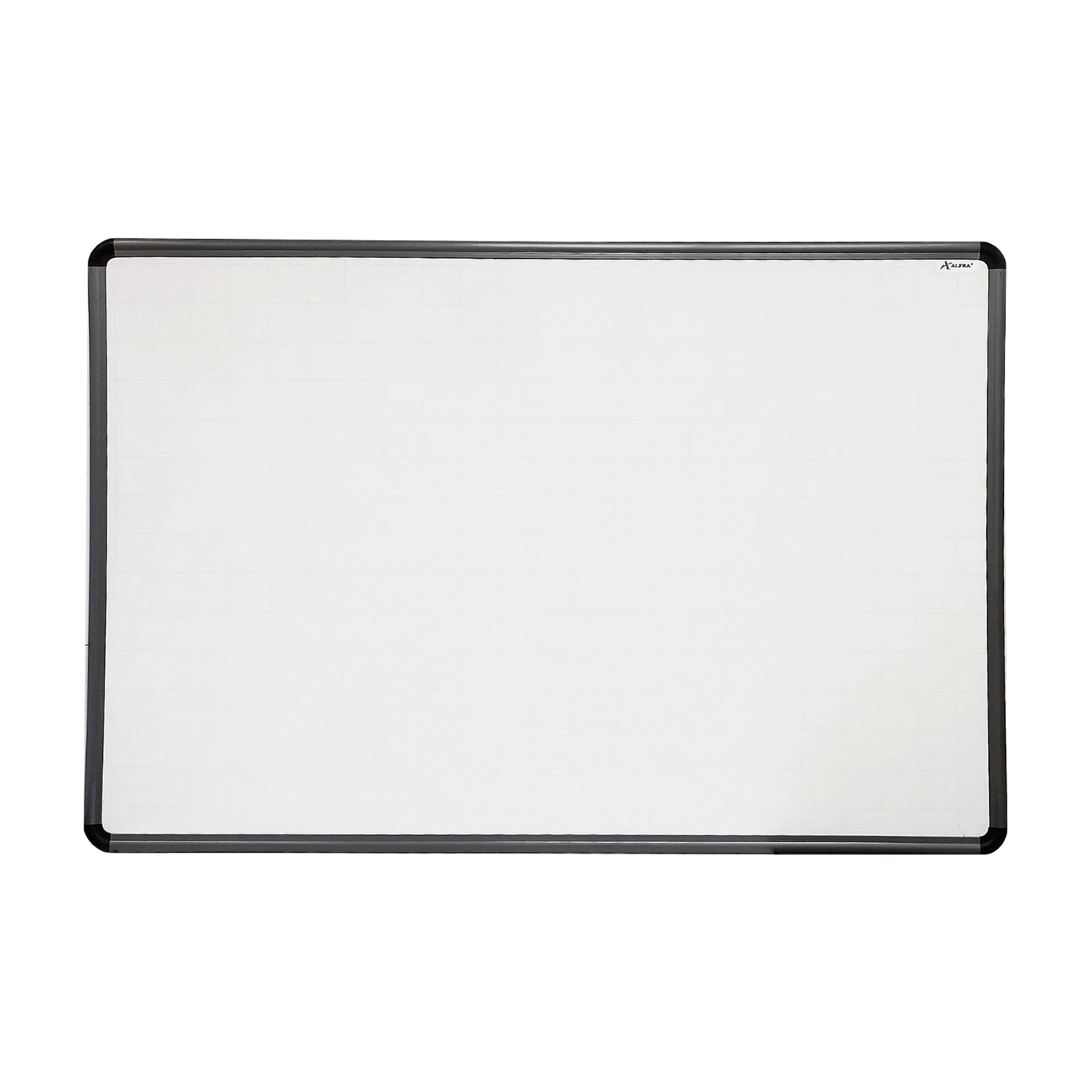 Este informe muestra el detalle de las PQRS recibidas por la Entidad en todos los canales de atención durante el periodo comprendido entre el mes de julio al mes de septiembre de 2020, su comportamiento frente años anteriores entre otros análisis estadísticos.
Solicitudes recibidas por canal de atención III trimestre 2020
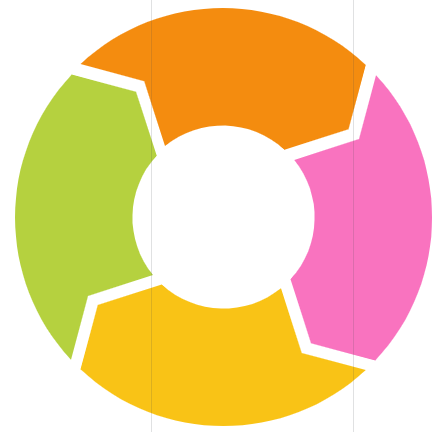 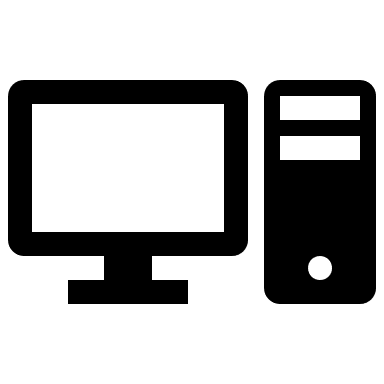 Electrónico
296.093
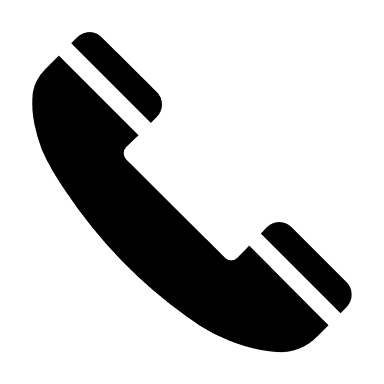 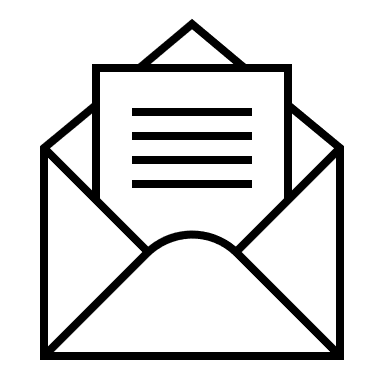 Total
845.424
Telefónico
410.623
Comunicaciones Escritas
137.818
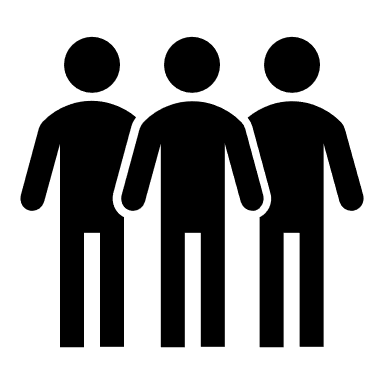 Atención Presencial
890
Resumen de solicitudes por mes
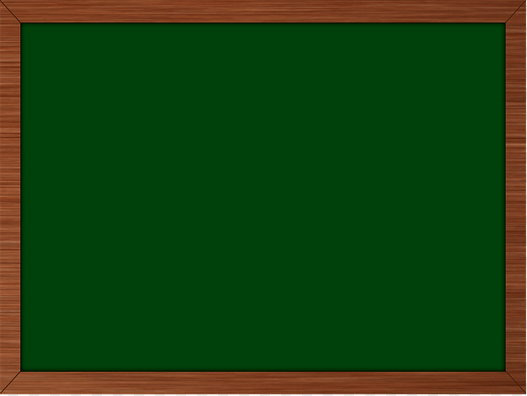 En el mes de agosto se evidencia un incremento significativo en el número de solicitudes, destacándose las siguientes situaciones:
Aplicación virtual en casa pruebas Saber TyT primer semestre de 2020 los días 01, 02, 22 y 23  de agosto.
Inicio de etapa de registro de las pruebas Saber Pro y TyT de segundo semestre y las incidencias presentadas, relacionadas con el registro e inscripción a estos exámenes.
Comparativo años anteriores
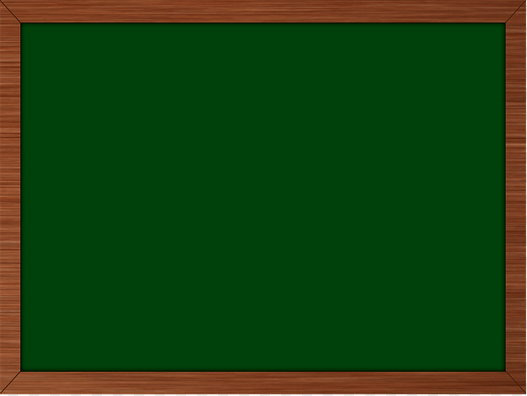 El número de transacciones en el tercer trimestre de 2020 tuvo un incremento del 83% respecto mismo periodo del año 2019, debido al cambio en el calendario del examen Saber TyT primer semestre de 2020 debido a la emergencia sanitaria decretada por el gobierno nacional por causa del Covid-19, donde para el año 2019, se realizó la aplicación en el mes de junio. De igual forma el inicio del periodo de registro del examen Saber 11 calendario A en el mes de septiembre, cuando para el año 2019 comenzó en el mes de abril.
Clasificación de solicitudes por examen
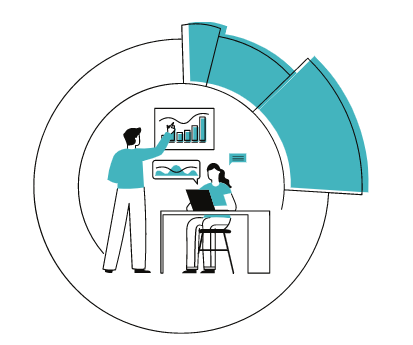 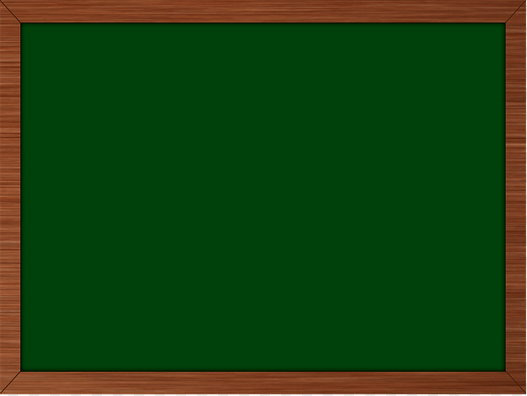 La solicitud más representativa para el Examen Saber 11° en el periodo, fue la “consulta de resultados” y para Saber Pro lo representó “inconveniente presentación de examen” debido a los inconvenientes presentados en la plataforma SUMADI en la aplicación de las pruebas Saber Pro y TyT de segundo semestre
Proyectos Especiales
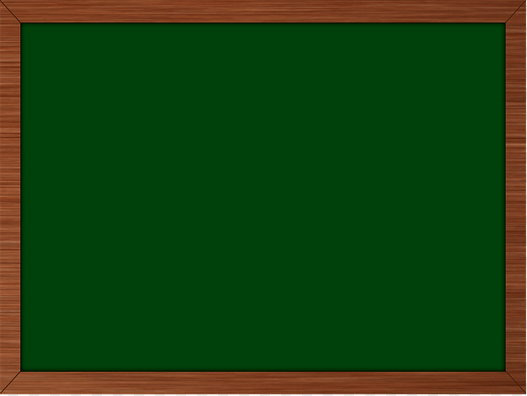 El Icfes ejecuta proyectos especiales en convenio con otras instituciones, para este tercer trimestre se recibieron PQRSD de los proyectos: Concurso de ascenso para Mayores y Patrulleros de la Policía Nacional y Evaluación de Carácter Diagnostico Formativa (ECDF).
Tiempos de respuesta al ciudadano
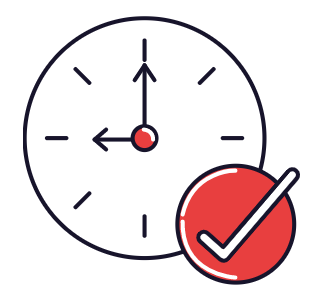 Cerca del 64% de las solicitudes clasificadas como otras, son atendidas por nuestro ChatBot.
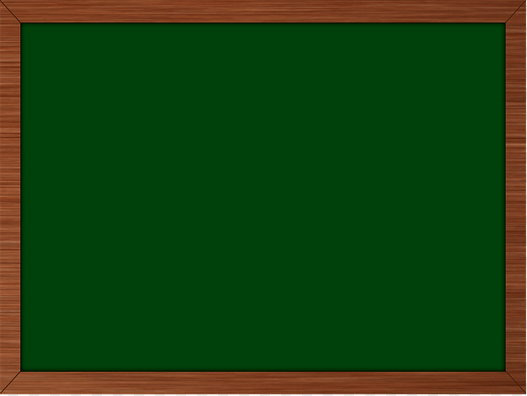 La Entidad ha logrado mantener un tiempo de respuesta apropiado para cada uno de los tipos de solicitud, a pesar del incremento significativo de las peticiones durante este periodo. Estrategias implementadas de acuerdo a la experiencia y el aprendizaje continuo en tiempos de pandemia, mejoran los tiempos de respuesta a solicitudes de la ciudadanía, como control diario de tiempos, generación de alarmas, reentrenamiento al grupo de asesores, monitoreo permanentes por parte del área de calidad, entre otros.
Indicador de satisfacción
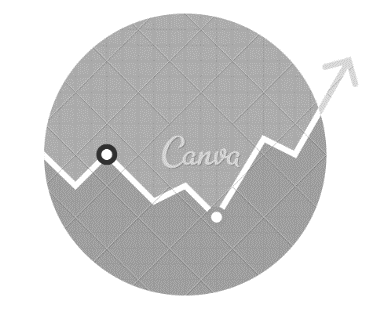 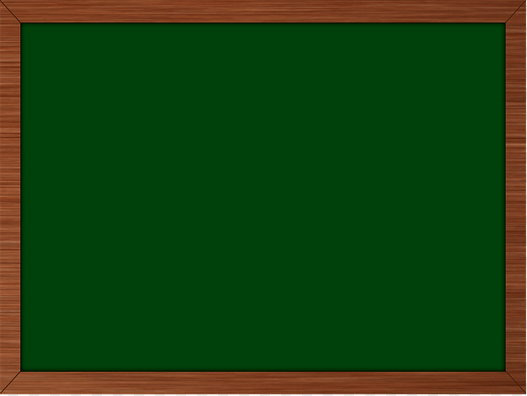 La insatisfacción por parte de los ciudadanos en el mes de agosto obedeció principalmente a los inconvenientes presentados en la presentación de las pruebas electrónicas y en casa Saber TyT primer semestre de 2020 de los días 1 y 2 de agosto y la posterior reprogramación los días 22 y 23 de agosto a causa de la caída o intermitencia de la plataforma dispuesta para aplicar el examen. De igual forma, las incidencias presentadas para la etapa de registro de las pruebas Saber Pro y TyT de segundo semestre.
Indicador satisfacción al cliente ATC-IG-01:

PROMEDIO PONDERADO(ENCUESTAS QUE FUERON CALIFICADAS MAYOR O IGUAL CUATRO, ENTRE LA PARTICIPACIÓN PORCENTUAL DE LAS TRANSACCIONES QUE FUERON CALIFICADAS MAYOR O IGUAL CUATRO POR CANAL)
Quejas y reclamos
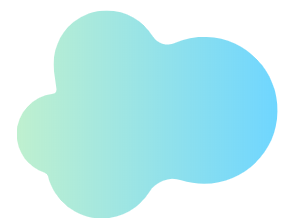 16.439
quejas y reclamos
Cerca del 64% de las solicitudes clasificadas como otras, son atendidas por nuestro ChatBot.
Top quejas y reclamos
Durante la aplicación del examen Saber T y T en el mes de agosto,  la plataforma presentó fallas al momento de ingresar, lo cual impidió la presentación de dicho examen.
1. Reclamo: “Inconveniente Presentación de Examen.”
Para realizar el proceso de registro al examen Saber Pro y T y T de la segunda parte del año, la plataforma tuvo problemas en el ingreso de la misma, lo cual impedía continuar con el proceso de inscripción a la prueba.
2. Reclamo: “Inconveniente Creación Usuario Único”
Acciones Vs Quejas y Reclamos
Una vez se identificó la población que presentó problemas en la aplicación, la Entidad reprogramo el examen para fechas posteriores, donde a través de varios canales de comunicación se le informó a la comunidad de los ajustes hechos para la aplicación de dichos exámenes.
1. Reclamo: “Inconveniente Presentación de Examen.”
Para mitigar los problemas de autenticación, la Entidad dispuso la información de los usuarios y contraseñas de Prisma para minimizar los problemas de ingreso, lo anterior, siguiendo las políticas de tratamiento de datos de la Entidad y de los usuarios.
2. Reclamo: “Inconveniente Creación Usuario Único”
Acciones plan de mejoramiento
Se identificó que la mayoría de  notas bajas, corresponden a ciudadanos e instituciones educativas que están inconformes por las fallas en las herramientas tecnológicas, lo cual genera inconvenientes para el proceso de inscripción a las pruebas de Estado, así como, por los cambios en los cronogramas de todas las pruebas, dada la emergencia sanitaria.  
Por otra parte, se identificó que la herramienta virtual Chatbot calificaba por defecto con 1, cuando se caía la sesión, sin que el ciudadano hubiera calificado la interacción. 

De acuerdo con lo anterior, se realizaron las siguientes acciones de mejora, con el fin de mejorar la experiencia de nuestros ciudadanos:
Implementar de manera estratégica otros medios diferentes a PRISMA para garantizar la inscripción de los estudiantes a las pruebas de Estado.
Configuración en la calificación de la herramienta Chatbot
En el canal telefónico, se brindó soporte y acompañamiento en línea con el fin de mejorar la experiencia con el servicio prestado a los ciudadanos.
Se realizaron envíos de comunicaciones vía correo electrónico y SMS, con el fin de mantener a los ciudadanos enterados de las modificaciones que se pudiesen presentar por cambios en los cronogramas de los Exámenes o inconvenientes en los procesos que afectaran el debido curso de las pruebas.
Recomendaciones de los ciudadanos
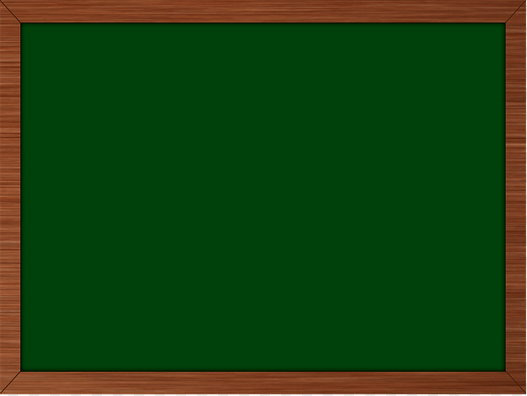 Realizar el examen de estado de 11 grado en cada colegio al que pertenecen los estudiantes, vigilado por personal o profesores externos, significa menos costos de transporte a otro lugares de presentación y evitar congestiones, favoreciendo la movilidad. Los mismos colegios asumen el costo de infraestructura sin tener que pagar a otras entidades por el uso de ésta.

Que se pueda hablar por vídeo llamada para un mejor servicio.

Me dirijo a ustedes con la sugerencia de mejorar el sistema para próximas ocasiones , ya que estuve casi todo el día tratando de hacer la prueba y no lo logré, muchas gracias por la atención prestada.